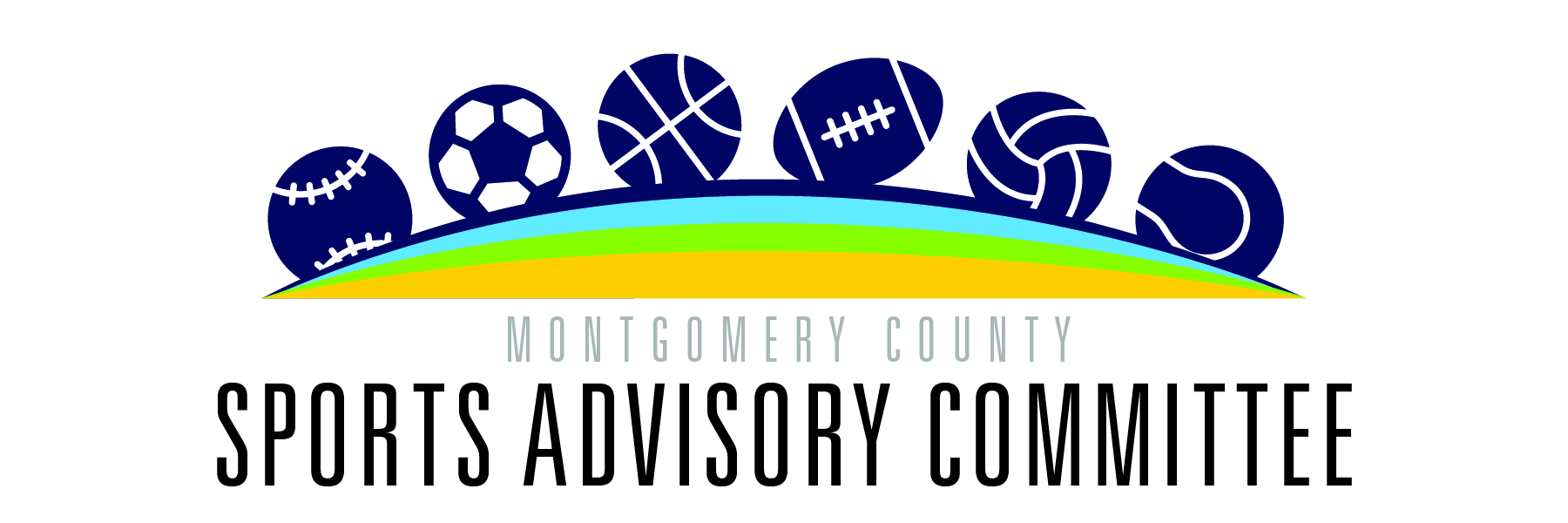 Welcome!
East County Community Recreation CenterThursday, June 20, 20246:00 p.m.
AGENDA   
Sports Advisory Committee     
East County Community Recreation Center 
Thursday, June 20, 2024,  6:00 p.m.  
6:00 p.m. Welcome and General Announcements - Tom Cove 
6:05 p.m. Review and Approve Agenda     
6:08 p.m. Review and Approve May Minutes    
6:10 p.m. Overview of Draft Annual Report
6:45 p.m. Beyond Recommendations and Next Steps 
7:20 p.m. Strategies for Stakeholder Outreach 
7:50 p.m. Administrative Items 
Update on committee appointments 
Officer Elections 
7:55 p.m. Action Items    
	Next Meeting: July 18, location TBD 
8:00 p.m. Adjourn
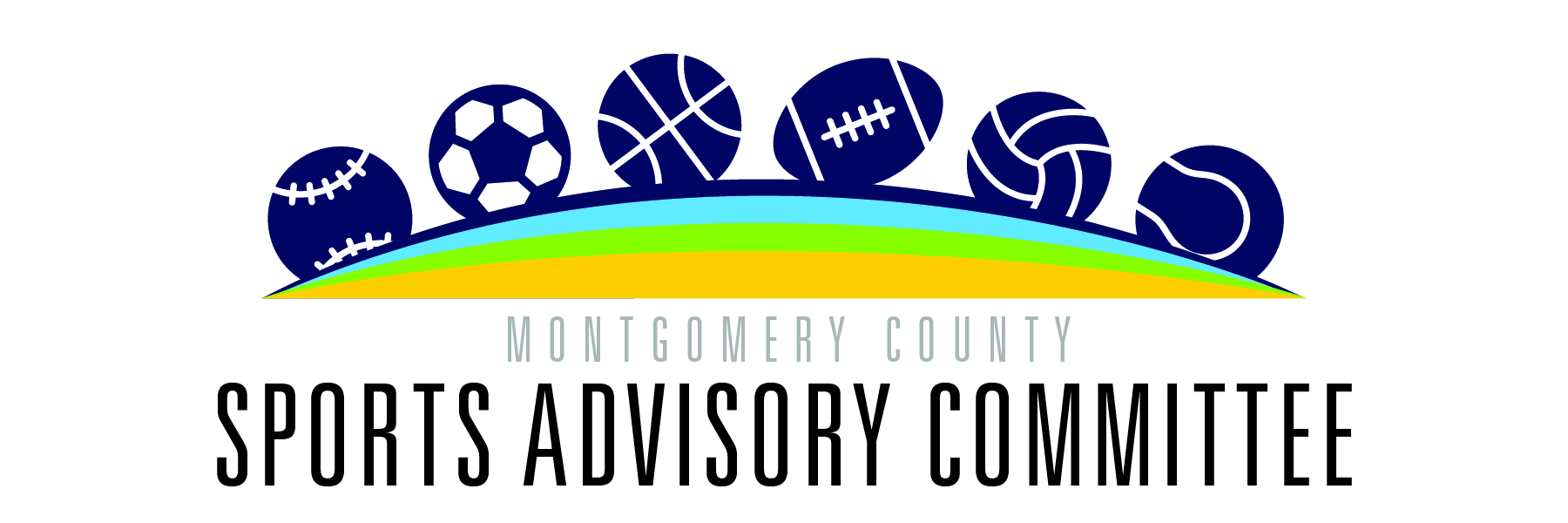 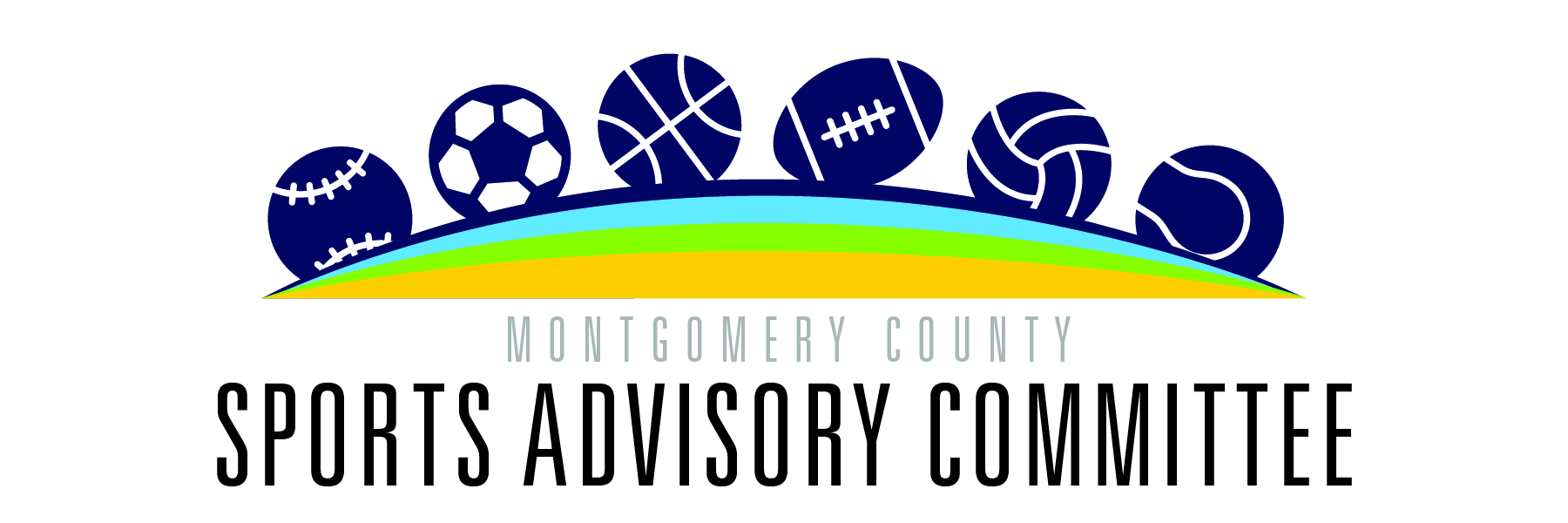 SAC Working Group Recommendations
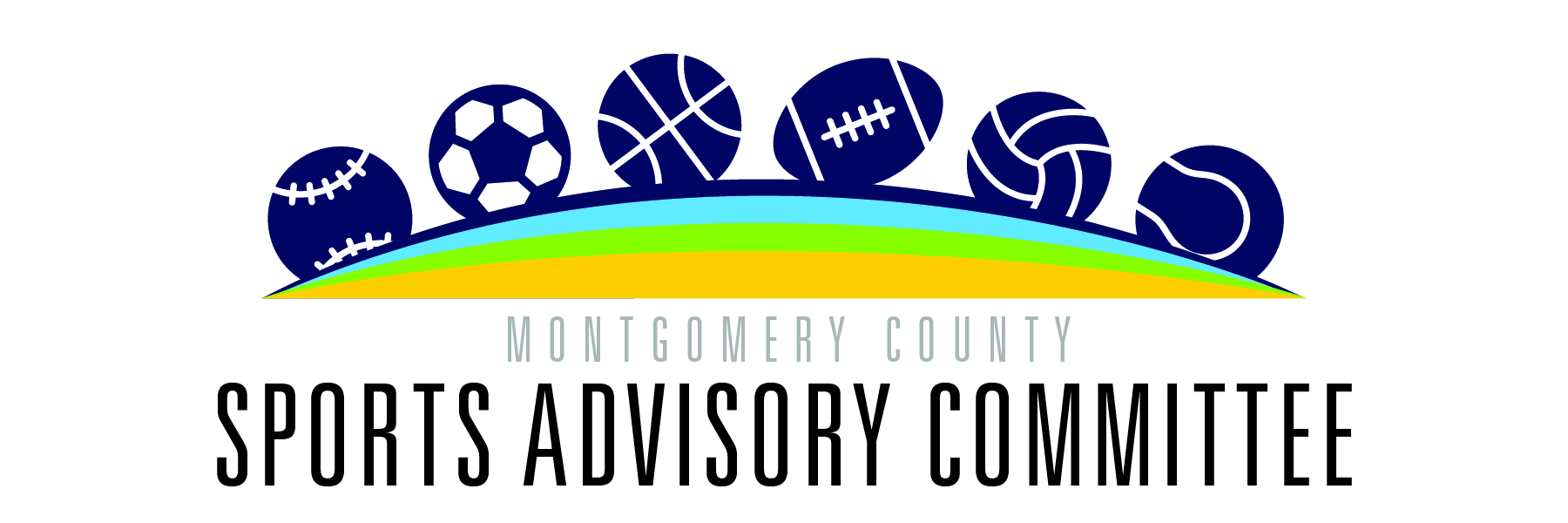 SAC Annual Report Structure
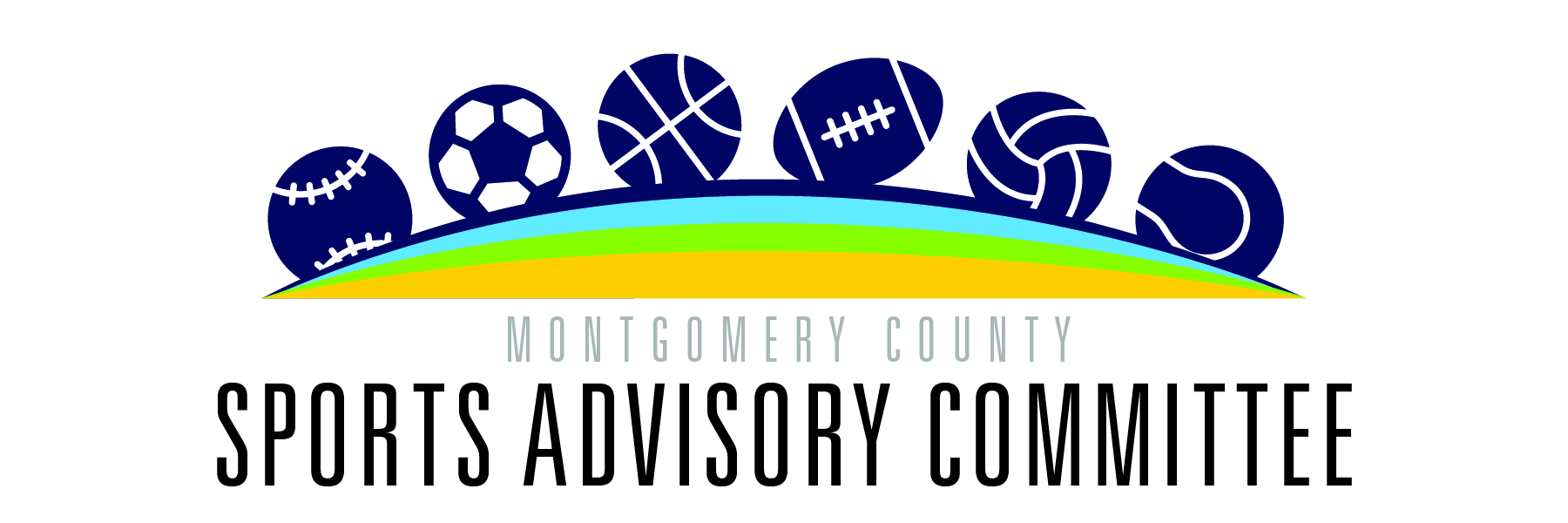 Administrative Items
Officer Nominations (Chair, Vice Chair)
Nominating Committee (2-3 members)
Can nominate yourself	
Nominations to be received by Monday, July 15
Vote to take place at July meeting
Next Meeting: Thursday, July 18, 6:00 p.m.
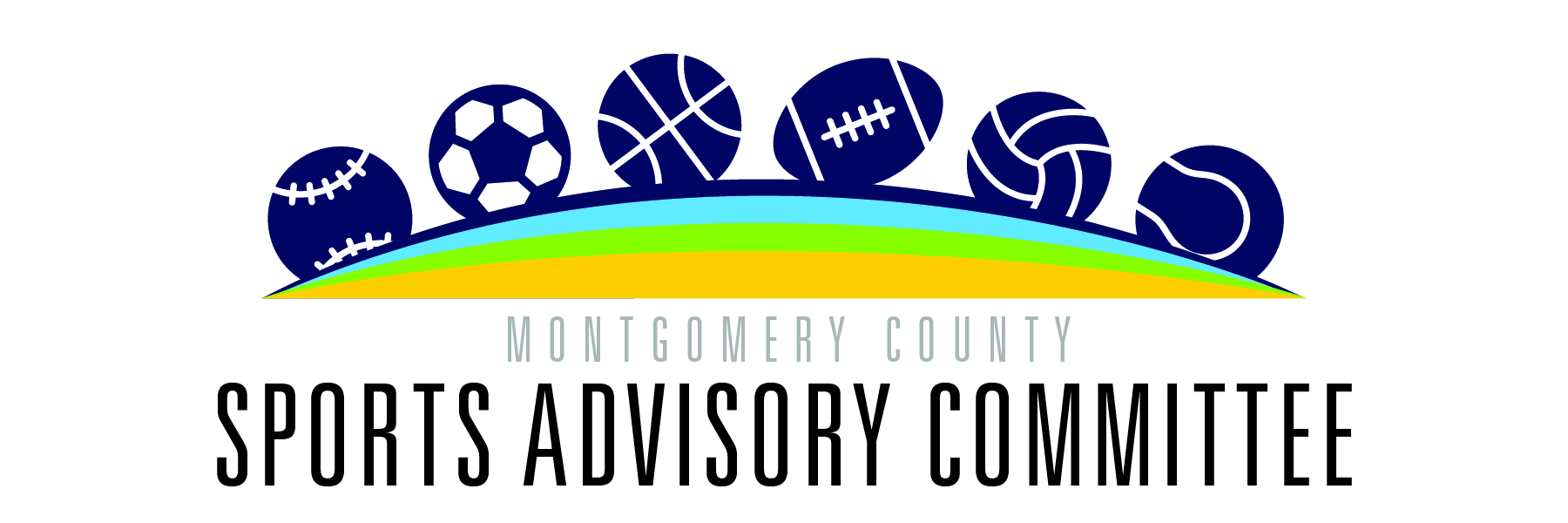